Skrive en akademisk tekst
Håkon Tolsby
04.09.2018
Håkon Tolsby
1
Viktige faser i skriveprosessen
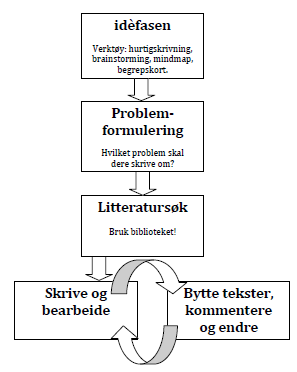 04.09.2018
Håkon Tolsby
2
Sentrale krav
To viktige krav til en akademisk tekst
At oppgaven følger et format
At oppgaven tilfredsstiller de akademiske krav
Teksten
Har en forfatter
Har en leser
Ønsker å oppnå noe med teksten
Dårlig tekst mister lesere
Problemformulering
Ethvert akademisk arbeid starter med en problemformulering. 
Problemformuleringen tar utgangspunkt i noe du undrer deg over, noe du vil undersøke nærmere, og noe du vil formidle til andre i en tekst (artikkel, rapport, avhandling etc.)
04.09.2018
Håkon Tolsby
5
Slik bruker du problemformuleringen
Teksten du skriver skal hele tiden være relevant for problemformuleringen.
Kildene du bruker skal kunne knyttes til problemformuleringen.
I konklusjonen skal du besvare spørsmålene i problemformuleringen.

Problemformuleringen er prosjektets og tekstens røde tråd. Opplysninger som ikke bidrar til å besvare de spørsmålene som du stiller i problemformuleringen, har ingen plass i prosjektet/teksten.
04.09.2018
Håkon Tolsby
6
Kilder
Typiske kilder
bøker, vitenskaplige artikler, vitenskaplige avhandlinger (dr.grad, masteroppg), oppslagsverk, forskningsrapporter og internettkilder
Sortering av kilder
Bruk problemformuleringen aktivt
Viktig å kunne forkaste kilder
Vær kritisk til kilder
Husk gjennfinning av kilder
Ta notater
Ikke kom på villspor
Kilder
Kritisk kildebruk - internettvett
Bruk av Wikipedia
Er forfatteren troverdig?
Brukes kilden av andre?
Hvilke andre refererer Wikipediaartikkelen til?
Er disse troverdige ?
Andre internettkilder
Er de som stå bak sidene troverdige ?
Hva er det som beskrives/forklares?
Hvilke andre refererer sidene til ?
Kilder
Søk i scholar.google.no

Søk i bibliotekets databaser http://www2.hiof.no/nor/biblioteket#/fagstoff-24724/databaser-24726

Viktige databaser:
ACM 
IEEE
EBSCO
ERIC
04.09.2018
Håkon Tolsby
10
Formkrav
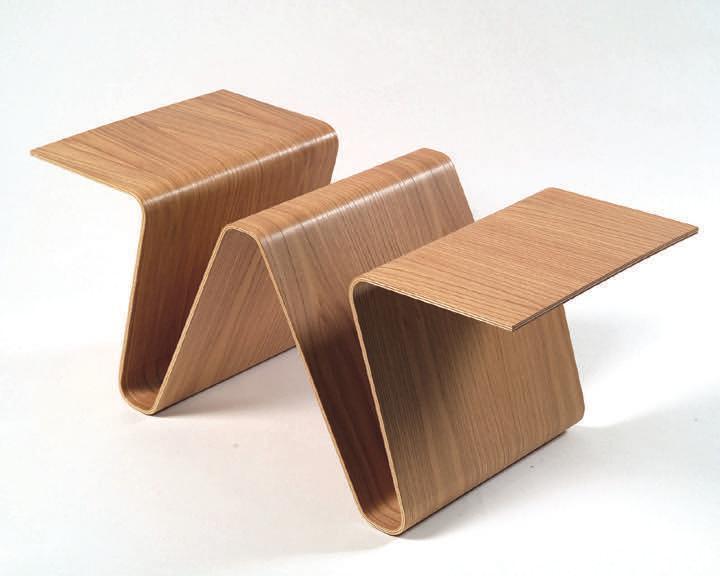 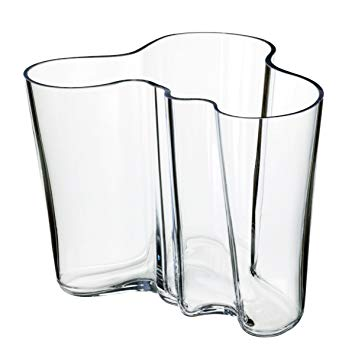 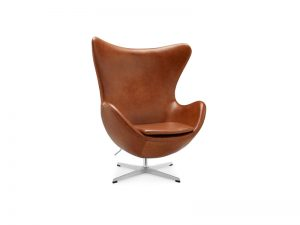 Formkrav
Akademisk skriving har krav til
Innhold 
Form




Gjør arbeidet ditt klart og forståelig 
for leseren
Gjør arbeidet ditt troverdig ved at det
viser kildene du har brukt
Formkrav
Mest vanlige formkrav til akademiske arbeider er IMRaD strukturen
IMRaD står for: 
I Introduction 
M Methods 
R Results 
a and 
D Discussion
Formkrav større arbeid
Tittelside (Forside med tittel, forfattere, sted, dato)
Forord (egen side)
Sammendrag (egen side)
Innholdsfortegnelse
Innledning
Relaterte arbeider/Bakgrunn
Teori
Casebeskrivelse
Metode
Resultater
Drøfting og diskusjon
Konklusjon
Kilder/referanser (liste over litteraturen)
Liste over figurer, tabeller, akronymer

Vedlegg:
Teknisk dokumentasjon: Detaljert teknisk beskrivelse av "produktet". 
Programdokumentasjon : Detaljert beskrivelse av strukturer.
Brukerveiledning
Formkrav utredende artikkel
Tittel
Abstrakt/Sammendrag

Innledning
Diskusjonsdel/Hoveddel
Konklusjon

Referanser
Abstrakt/Sammendrag
Skal beskrive det grunnleggende innholdet for leseren: målet, metoder, resultat og konklusjoner.
04.09.2018
Håkon Tolsby
16
Innledning
Presentere feltet/temaet som det skrives om
Presentere en problemformulering som beskriver hva det er du har fordypet deg
04.09.2018
Håkon Tolsby
17
Diskusjonsdel/Hoveddel
Analyse og diskusjon av temaet eller problemstillingen Argumenter for og imot.
Objektive argumenter basert på kildene du har valgt
Alle påstander må begrunnes med henvisninger til kilder.
Personlige synspunkter bør brukes med stor forsiktighet .
Strukturen på hoveddelen av teksten avhenger av emne og problemstilling. Den kan være ordnet kronologisk, etter temaer eller som argumenter for og imot
04.09.2018
Håkon Tolsby
18
Konklusjonen
Teksten avsluttes med en konklusjon hvor du oppsummerer det viktigste i diskusjonen relatert til det du har skrevet i innledningen. 
IKKE introduser ny informasjon i konklusjonen. Konklusjon skal baseres på det du allerede har skrevet. 
Konklusjonen skal besvare problemstillingen
04.09.2018
Håkon Tolsby
19
Teksten
Unngå blåbærstil: 
	”Da vi begynte på dette kurset, skulle vi lage et prosjekt. Vi gikk da til vår veileder som formidlet en oppgave. Så tok vi kontakt med firmaet Dataskrekk, og snakket med …”

Alle påstander skal begrunnes med resultater og/eller referanser.
Teksten
Setningsbygning: “ikke veldig viktig” – det er ikke poesi du skriver, men
språket må ikke være til hinder for budskapet.

En setning bør ikke være for kort eller lang: 10-20 ord – aldri mer en 20.
Prøv å variere språket, setningsoppbygging og bruk av ord.

Unngå ord delings feil (Word-syndromet).
Unngå å lage substantiv av verb ("substantivsyken").
dårlig: Vi gjennomførte testingen i uke 5
bra: Vi testet i uke 5
Unngå å lage substantiv av adjektiv ("adjektivsyken").
dårlig: et måleinstrument med høy følsomhet
bra: et følsomt måleinstrument
Teksten
Unngå unødvendige ord:
småord: da, jo, så
superlativer: kolossal, veldig
Unngå upresise beskrivelser
Brukerne var ganske fornøyde
De fleste likte programmet
Bruk riktig tid av verbet:
vedvarende tilstander beskrives i presens
Avsluttede forhold i fortid: preteritum eller perfektum
Ikke skift unødvendig mellom ulike verbbøyninger
Teksten
Bruk positiv form.
dårlig: brukerne var ikke fornøyde
bra: brukerne var misfornøyde

Skyv verbet fram i setningen
dårlig: Prosjektet vårt ved avdeling for informasjonsteknologi, som var et samarbeidsprosjekt, og som ble gjennomført på fire uker med flere prosjektleder, var vellykket.

Lær deg kommareglene
Teksten
Bruk av passiv form / tredje person
Tradisjon for bruk av tredjeperson
Programmeringen ble gjennomført i uke 5
Vi programmerte i uke 5
ønske om intersubjektivitet

Hovedregel:
Bruk personlig pronomen når det har betydning for historien du skal
formidle.

Unngå bruk av: du eller vi når du henvender deg til leseren.
Nyttige uttrykk
Disse tilsvarer og: 
Dessuten 
I tillegg 
Likeledes 
Samtidig 
Videre 

Disse tilsvarer men: 
Likevel 
Allikevel 
Imidlertid 
Isteden 
På den annen side 

Disse tilsvarer for: 
Altså 
Av den grunn 
Derfor 
Følgelig
04.09.2018
Håkon Tolsby
25
Referanser/kilder
Fire grunner til å bruke referanser i teksten:

Redegjøre for hvilke kilder; teorier, prosjekter eller undersøkelser som du bygger på.
Dokumentere hva som er egen tankevirksomhet, og hva som stammer fra andre.
Leseren av arbeidet skal kunne finne tilbake til refererte kilde.
Leseren av arbeidet skal kunne etterprøve din fortolkning av kildene.
Referanser/kilder
Allment kjente opplysninger og synspunkter trenger ikke referanser – men dette er en sannhet med modifikasjoner. 
Eks. Alle vet at Galdhøpiggen er Norges høyeste fjell. Skal dette brukes i en vitenskapelig artikkel i utlandet, må du kanskje begrunne det. Gro Harlem Brundtland var en populær statsminister i Norge. I utlandet må du kanskje begrunne en slik påstand.

Sitater skal alltid refereres
 
Alle referanser skal føres to steder: Referansen skal oppgis på det relevante stedet i selve teksten og i en alfabetisk referanseliste helt til slutt.
Referanser/kilder
To hovedsystemer for referanser:
IEE: med tallreferanse [6]
Harvard: APA-style: med en forkortet referanse i parentes i den løpende teksten (Tolsby, 2002)
Både IEEE og APA er eksempler på standarder som brukes over hele verden når det gjelder hvordan referanser/kilder skal skrives. 

Manglende kilder der hvor dette er påkrevet og forventes i tekster kan føre til anklagelser om plagiat.
Plagiat = juks = underkjent
Sitater
Sitat brukes når du ikke kan skrive det bedre selv.
Et sitat skal ALLTID kommenteres og kan ikke stå som hovedargument.

Sitater under tre linjer skal stå i anførselstegn og henvise til forfatter, årstall og sidetall. 
Eksempel:
	Knutsen (2005) understeker at sitater skal dokumenters ordentlig  av forfatteren, og han skriver:  ”En akademisk forfatter må identifisere de kildene han bygger på. Referansene bør derfor inneholde sidetall” (Knutsen, 2005: 3).
Sitater
Sitater over to linjer skrives slik:

 	Kildene er argumentets ankerfeste. Referansene er argumentets ankerkjetting. De forbinder argumentet med kildegrunnlaget. En akademisk forfatter må identifisere de kildene han bygger på. Han skal ikke bare opplyse om hvor eller hvem han henter empirien fra; han plikter å opplyse på en slik måte at en skeptisk leser lett kan finne samme kilde og undersøke originaldokumentet på egen hånd. Referansene bør derfor inneholde sidetall (Knutsen, 2005: 3).
Oppskrift på referanser og sitater
Kildekompasset
http://kildekompasset.no/referansestiler/apa-6th.aspx

NTNU har også gode sider på oppgaveskriving:
www.ntnu.no/viko/
04.09.2018
Håkon Tolsby
31
(ibid)
lat. forkortelse for ibīdem, «på samme sted»

Brukes når samme referanse brukes flere ganger etter hverandre. 

Eksempel:

Det undervises i akademisk skriving på alle universiteter og høgskoler (Pettersen, 2012)...
… Kvaliteten på studentenes innleveringer har blitt mye bedre de siste årene (ibid).
04.09.2018
Håkon Tolsby
32
Korrekturlesing
Hva er korrekturlesing?

Korrekturlesing innebærer å sjekke innholdet og måten du skriver på. Du leser korrektur når du ser etter skrivefeil, stavefeil og grammatiske feil. Du må korrekturlese for å være sikker på at det du skriver oppfyller kravene til oppgaven. 

Korrekturlesing er det siste stadium i skriveprosessen
Referanser:
Chreswell, John W. (1998). Qualitative Inquiry and Research Design Choosing Among Five Traditions. California: Sage Publications.